UNIT –II 

Understanding Barriers 
to Inclusive Education
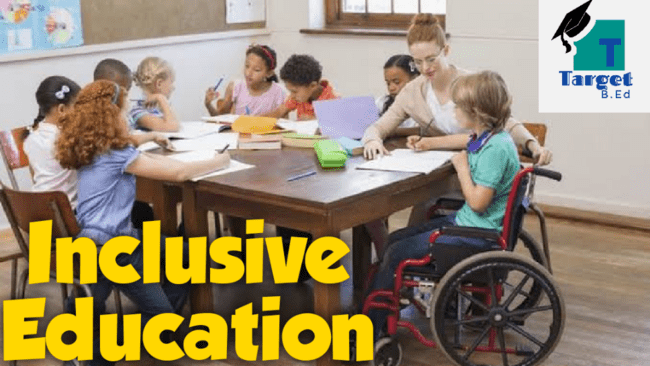 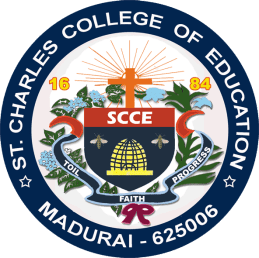 Attitudinal Barriers to Inclusive Education

Attitudinal barriers are deeply rooted beliefs, perceptions, and prejudices that prevent the effective implementation of inclusive education. These barriers limit opportunities for students with disabilities and create an unwelcoming environment in schools. Overcoming these challenges is crucial for fostering a truly inclusive education system where all learners can thrive.
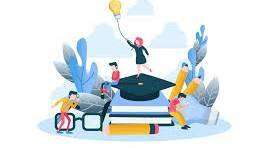 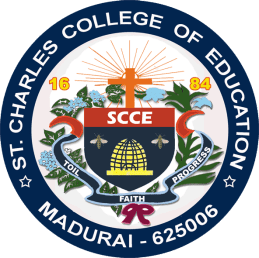 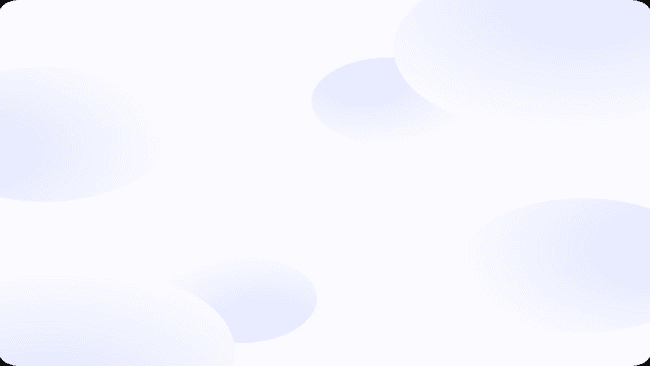 The Impact of Prejudices and Stereotypes
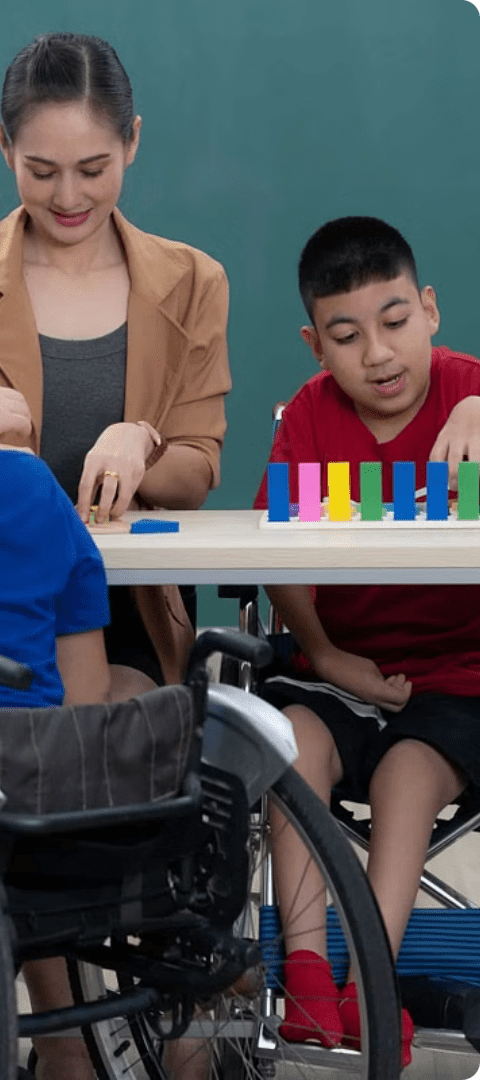 Underestimating Abilities
Marginalization and Exclusion
Prejudices and stereotypes often lead to the belief that students with disabilities are less capable or cannot achieve the same academic standards as their peers. This can result in lowered expectations and fewer opportunities for growth and success.
Negative attitudes can perpetuate the marginalization and exclusion of students with disabilities, denying them the chance to fully participate in all aspects of school life and denying their peers the benefits of inclusive education.
Lack of Support
Prejudices can also lead to a reluctance to provide the necessary accommodations, modifications, and support that students with disabilities require to succeed, further hindering their educational experiences.
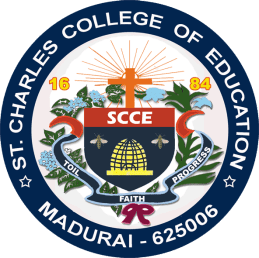 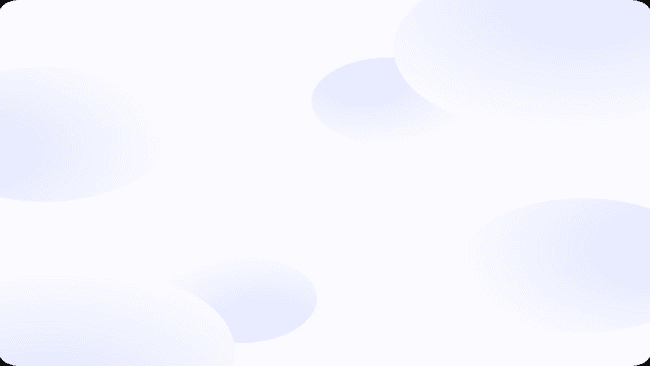 Overcoming the Fear of Change
Resistance to New Practices
Lack of Confidence
Overcoming Inertia
Some teachers may lack the confidence or knowledge to effectively implement inclusive practices, leading to a reluctance to try new approaches that could benefit all students.
Addressing the fear of change requires providing educators with the necessary training, resources, and support to feel empowered and equipped to embrace inclusive education strategies.
Educators may be hesitant to adopt inclusive teaching methods, modify their classroom setups, or incorporate assistive technologies, fearing the disruption to their established routines and the need to learn new skills.
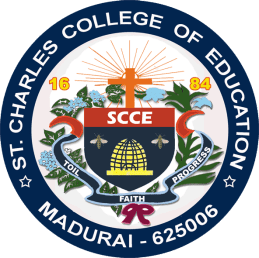 The Dangers of Low Expectations
Limiting Opportunities
Diminished Self-Esteem
Missed Potential
1
2
3
When educators and the broader school community hold low expectations, they fail to recognize and nurture the true capabilities of students with disabilities, resulting in missed opportunities for growth and success.
Low expectations can restrict the academic and extracurricular opportunities available to students with disabilities, denying them the chance to reach their full potential.
Consistently being underestimated can negatively impact a student's self-confidence and motivation, leading to a self-fulfilling prophecy of underachievement.
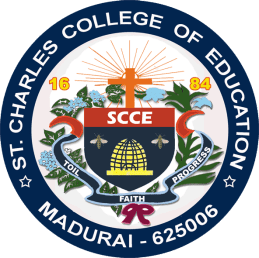 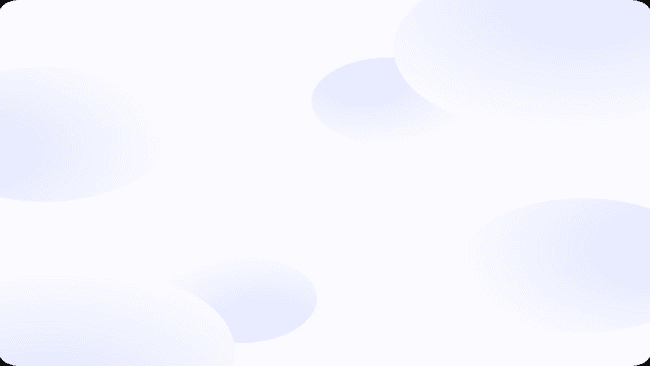 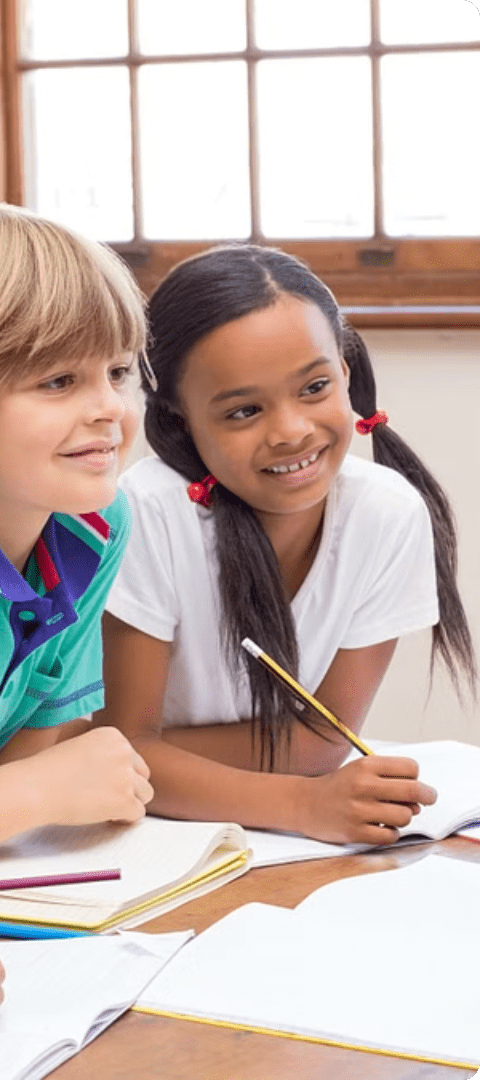 Fostering Awareness and Understanding
Educating Stakeholders
1
Comprehensive awareness campaigns targeting educators, administrators, students, and the broader community can help dispel myths and promote a deeper understanding of the principles and benefits of inclusive education.
Highlighting Success Stories
2
Sharing real-life examples of students with disabilities thriving in inclusive environments can challenge existing stereotypes and inspire others to embrace inclusive practices.
Ongoing Professional Development
3
Providing educators with continuous training opportunities, resources, and support can equip them with the necessary skills and knowledge to effectively implement inclusive strategies in their classrooms.
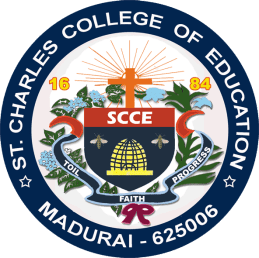 Cultivating Inclusive School Cultures
Collaborative Learning Environments
Positive Role Models
Community Engagement
Inviting successful individuals with disabilities to share their stories and experiences can inspire students and challenge existing prejudices, demonstrating that disability does not limit one's potential for achievement.
Involving parents, families, and the broader community in the process of inclusive education can help build a shared vision and a supportive network for students with disabilities, fostering a more inclusive and welcoming environment.
Fostering a culture of cooperation, teamwork, and mutual support among all students, with and without disabilities, can help break down barriers and promote a deeper understanding and appreciation for diversity.
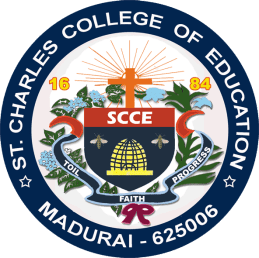 The Benefits of Inclusive Education
Improved Learning Outcomes
Social Development
Research has shown that students with disabilities often perform better academically and socially when included in general education settings, benefiting from the rich learning opportunities and peer interactions.
Inclusive education fosters empathy, understanding, and the development of social skills among all students, preparing them to thrive in a diverse and inclusive society.
Reduced Stigma
Equity and Justice
By breaking down negative stereotypes and promoting a culture of acceptance, inclusive education can help reduce the stigma and marginalization often experienced by students with disabilities.
Ensuring that all students have equal access to quality education and the opportunity to reach their full potential is a matter of social justice, fundamental to the principles of inclusive education.
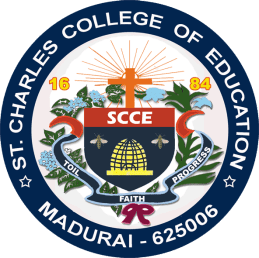 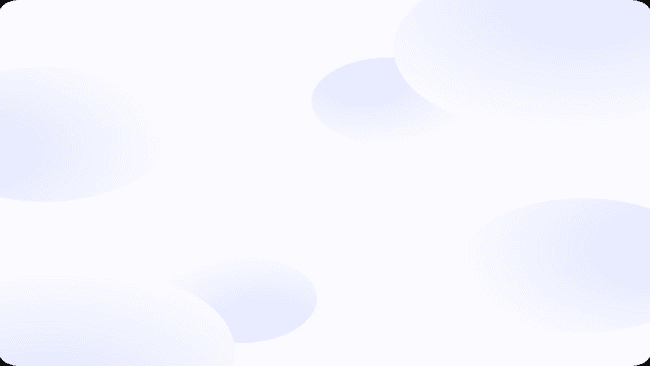 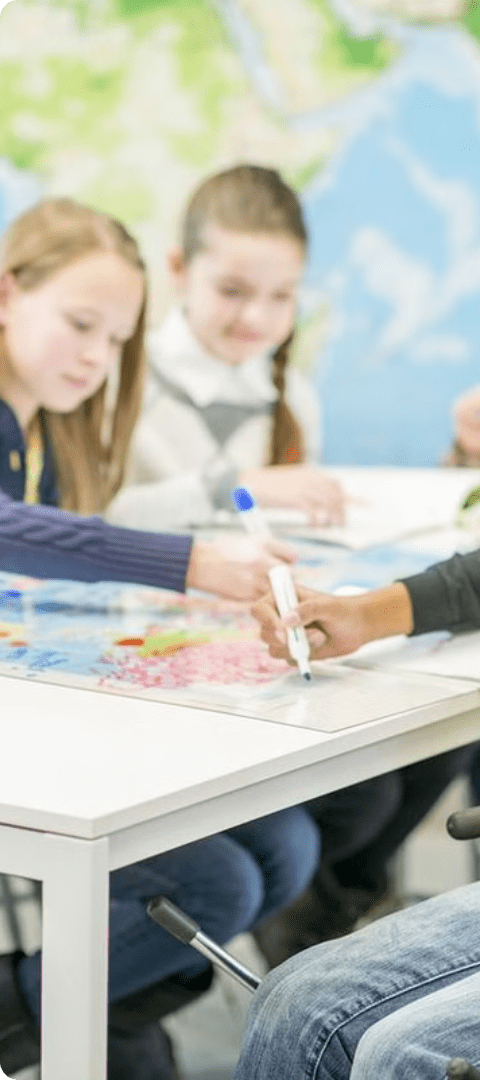 Conclusion: Embracing Inclusive Education
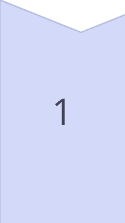 Addressing Attitudinal Barriers
Overcoming the deeply-rooted prejudices, fears, and low expectations that hinder inclusive education is crucial for creating a more equitable and supportive learning environment for all students.
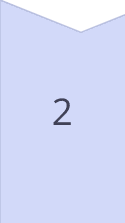 Empowering Educators
Providing educators with the necessary training, resources, and support to effectively implement inclusive practices is essential for fostering a culture of inclusivity and ensuring the success of all learners.
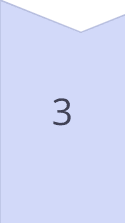 Cultivating Inclusive Communities
Engaging the broader school community, including parents, families, and local organizations, is key to building a shared vision and a network of support for inclusive education.
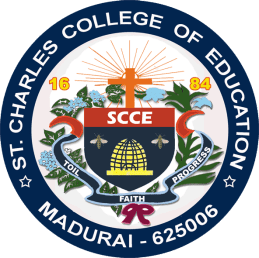 Systemic  barriers to Inclusion
Introduction to Systemic Barriers
Definition of Systemic Barriers: Institutional or organizational factors within education systems that hinder the implementation of inclusive practices.
Objective: Explore examples and effects of systemic barriers on inclusive education.
Examples of Systemic Barriers
Limited Funding: Insufficient financial resources allocated to support inclusive education initiatives.
Segregation Policies: Separate systems or programs for students with disabilities rather than integrating them into mainstream classrooms.
Centralized Decision-Making: Policies and decisions made at higher administrative levels that do not account for local needs and contexts.
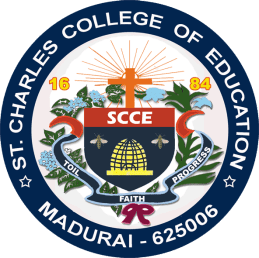 Impact of Systemic Barriers on Inclusive Practices

Exclusionary Practices: Systemic barriers perpetuate exclusion rather than integration of diverse learners.

Unequal Access: Some students may receive better educational opportunities than others due to systemic biases.

Stifled Innovation: Lack of flexibility and adaptability in educational approaches limits innovation in inclusive practices.
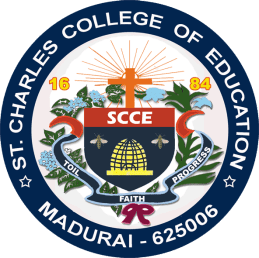 Funding Challenges:

Budget Allocation Issues: Limited resources for special education programs and support services.
Impact on Resources: Insufficient materials, technology, and personnel for inclusive classrooms.
Case Study Example: Example of a school district struggling with funding cuts affecting inclusive programs.

Segregation Policies

Historical Context: Evolution of segregated vs. integrated education systems.
Current Practices: Examples of how segregation manifests in different education systems globally.
Impact on Students: Effects of segregation on academic, social, and emotional development.
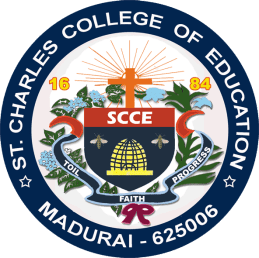 Centralized Decision-Making
Policy Formulation: How policies are formulated and implemented at the national or regional level.
Local Implications: Challenges faced by local schools and communities due to  centralized decision-making.
Advocacy Strategies: Strategies for advocating for decentralized decision-making to 
promote  inclusivity.

Addressing Systemic Barriers
Policy Reform: Advocating for inclusive policies at all levels of government.
Resource Allocation: Ensuring equitable distribution of resources for inclusive 
 education.
Professional Development: Training educators and administrators in inclusive  practices.
Community Engagement: Involving parents, students, and community members in  decision-making processes
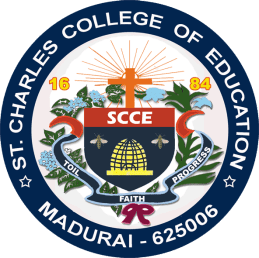 Advocacy and Lobbying for Inclusive Policies

Importance of Advocacy: 
Advocacy efforts are crucial in influencing policymakers to 	prioritize inclusive education.

Strategies for Advocacy:
	Engaging with policymakers through meetings, presentations, and written proposals.
	Forming alliances with advocacy groups, parents, and educators to amplify voices.
	Using data and research to demonstrate the benefits of inclusive education.
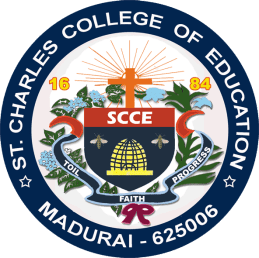 Collaborative Efforts with Policymakers and Stakeholders
Building Partnerships: 
Collaboration among educators, policymakers, and stakeholders is essential for effective change.

Roles and Responsibilities: 
Policymakers: Drafting and implementing inclusive education policies.
Educators: Providing input on classroom needs and effective practices
Stakeholders (parents, community members): Advocating for inclusive practices at local levels.
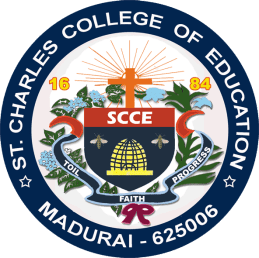 Capacity Building for Inclusive Education Empowering Teachers and Stakeholders
Introduction to Capacity Building
Definition: Enhancing the knowledge, skills, and attitudes of educators and stakeholders to support inclusive  practices.
 Importance: Critical for creating inclusive learning environments that meet the diverse needs of all students.

 Importance of Capacity Building Among Teachers
 Role of Teachers: Key influencers in implementing inclusive practices.
 Benefits: Improved teaching effectiveness, student engagement, and learning outcomes. 
Challenges: Addressing barriers such as lack of training and resources.
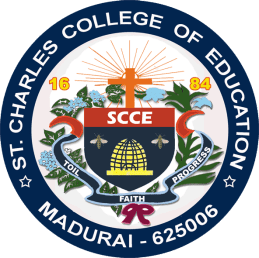 Strategies for Capacity Building Among Teachers

Professional Development Programs:
Types of training (e.g., workshops, seminars, online courses).
Topics covered (e.g., inclusive teaching strategies, Universal Design for Learning).
 Peer Learning and Collaboration:
Benefits of sharing experiences and best practices among educators. Establishing professional learning  communities.
Examples of Capacity Building Initiatives
Case Studies:
Highlight successful capacity building programs in inclusive education.
Discuss outcomes and impact on teaching practices and student outcomes.
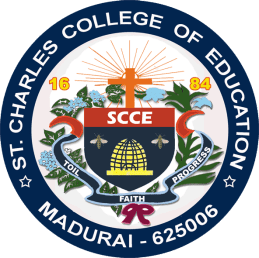 Examples of Capacity Building Initiatives
 Case Studies:
    Highlight successful capacity building programs in inclusive education.
   Discuss outcomes and impact on teaching practices and student outcomes.

Importance of Stakeholder Engagement
Stakeholders: Parents, community members, NGOs, policymakers.
Role in Inclusive Education: Advocacy, support, and collaboration.
Benefits: Enhanced school-community partnerships and inclusive policy development.
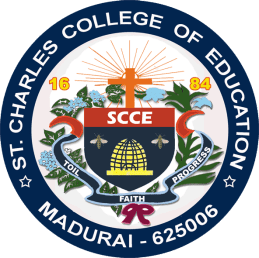 Strategies for Capacity Building Among Stakeholders
 Workshops and Training Sessions:  
Educating stakeholders on the benefits of inclusive  education.  
Building skills in supporting inclusive practices at home and in the community.

Partnership Development: 
Collaborating with community organizations and advocacy groups.
Engaging stakeholders in decision-making processes.
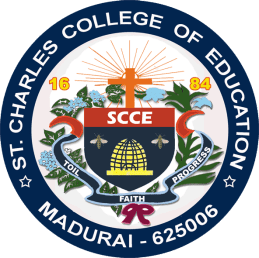 Strategies for Capacity Building Among Stakeholders

Workshops and Training Sessions:
Educating stakeholders on the benefits of inclusive education.
Building skills in supporting inclusive practices at home and in the community.

Partnership Development:
Collaborating with community organizations and advocacy groups.
Engaging stakeholders in decision-making processes.
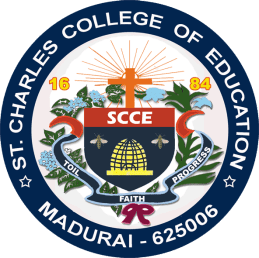 Benefits of Capacity Building
Improved Learning Outcomes:
Academic and social-emotional growth for all students.
Increased student engagement and achievement.

Enhanced School Culture:
Development of supportive and inclusive learning environments.
Promoting a sense of belonging and respect among all students.

Sustainability:
Long-term impact on school practices and policies.
Creating lasting change and continuous improvement in inclusive education.
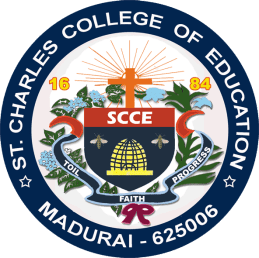 Benefits of Inclusive Education
Key Features of Inclusive Education
 *Universal Design for Learning (UDL): Creating flexible learning  environments.
*Differentiated Instruction:  Tailoring teaching methods to meet diverse needs.
*Collaborative Teaching: Co-teaching models and teamwork among educators.

 Universal Design for Learning (UDL)
     * Principles:  Multiple means of representation, expression, and engagement.
     * Implementation: Examples of UDL in the classroom.

Differentiated Instruction
     *Definition:   Adapting instruction to meet individual learning needs.
     *Strategies:   Varied teaching methods, materials, and assessments.
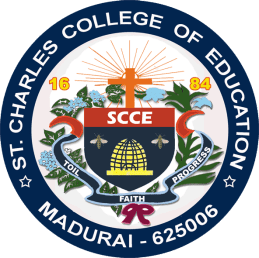 Collaborative Teaching
 Models: Team teaching, parallel teaching, and station teaching.
 Benefits: Enhanced support and diverse perspectives in instruction.

 Inclusive Curriculum
Definition: A curriculum that reflects diverse cultures, experiences, and  perspectives.
Examples: Integrating multicultural education and diverse learning materials.

 Support Services
Types of Support: Special education services, speech and language therapy, occupational therapy.
Role in Inclusion: Enhancing student access and participation.
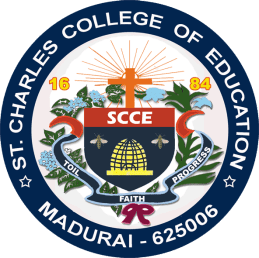 Benefits for Students with Disabilities
*Academic Growth: Higher achievement and engagement.
*Social Development: Improved social skills and relationships.
*Self-Esteem: Increased confidence and independence.

 Benefits for Typically Developing Students
*Empathy and Understanding: Greater appreciation for diversity.
*Social Skills: Enhanced communication and collaboration skills.
*Academic Benefits: Exposure to diverse perspectives and problem-solving approaches.
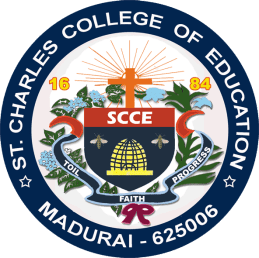 Benefits for Teachers
*Professional Growth: Enhanced skills in differentiated instruction and classroom management.
*Collaboration: Opportunities for teamwork and professional learning communities.
*Job Satisfaction: Positive impact on student outcomes and classroom dynamics.
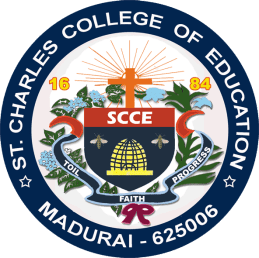 Benefits for Schools
*Inclusive Culture: A supportive and welcoming environment for all.
*Community Engagement: Stronger connections with families and the community.
*Positive Outcomes:  Improved school reputation and student retention.
Benefits for Society
*Social Cohesion: Promoting understanding and acceptance of diversity.
*Economic Benefits:  Preparing all students for meaningful employment and contributions to society.
*Long-Term Impact: Creating inclusive communities and reducing discrimination.
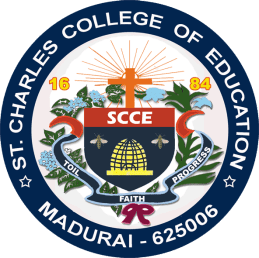 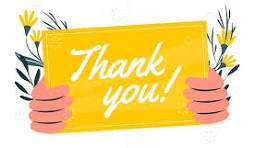 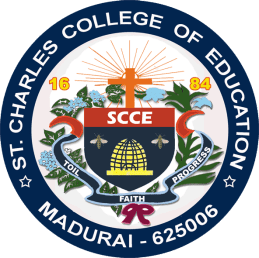